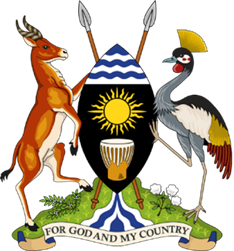 UGANDA CLIMATE SMART AGRICULTURAL TRANSFORMATION PROJECT(UCSATP)     NATIONAL STAKEHOLDERS WORKSHOPJanuary 9th 2024
Presentation Outline
Proposed Components, investments & Budget
Annex: Selected districts and value chains
Project Summary
1
2
3
4
5
6
Background                                                       and statement of the Problem
Selection of districts & Value chains
Project Relevance
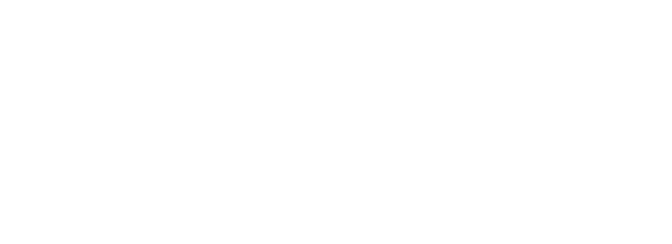 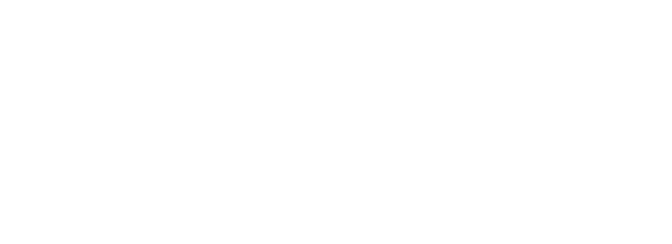 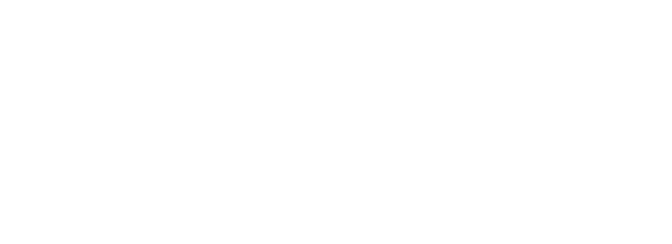 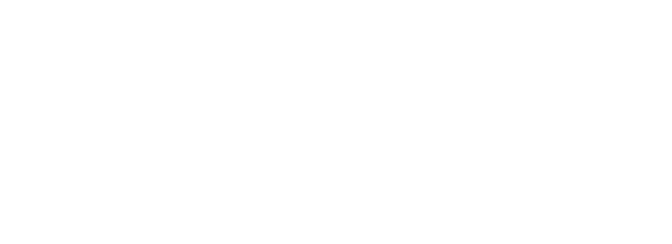 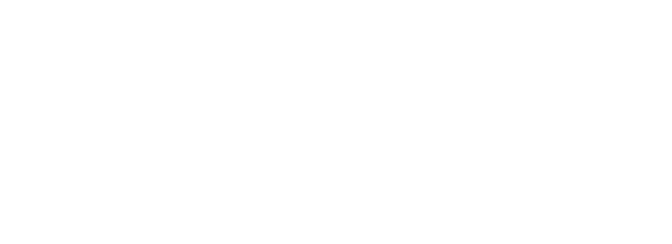 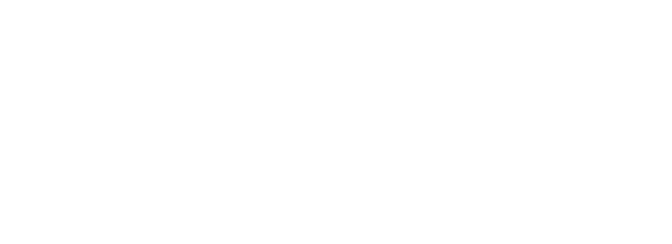 Background: Why Climate Smart Agriculture
Adaptation
Mitigation
CSA
Sustainable Household Food, Nutrition and Income Security
Food security ,Productivity, Income
Project relevance
The project is consistent with three Programs of NDP III
Agro-industrialization
Regional Development
That aims to accelerate equitable regional economic growth and development
Whose goal is to increase commercialization and competitiveness of agricultural production and agro-processing.
Climate Change, Natural Resources, Environment and Water management program
That aims to stop and reverse the degradation of water resources, environment, natural resources and effects of climate change on economic growth and livelihood security
Project Relevance
NRM Manifesto and Presidential Directives
Parish Development Model
Agricultural Value Chain Development Strategy (AVDS) (2021-2026)
Farmer education and Mobilization; Agricultural Mechanization and Irrigation, Disease Control, Partnerships with  large scale Farmers ,Proactive interventions in the Fisheries sector; Increase seed production, multiplication, distribution and certification
Enterprise selection; Production and Productivity; Harvesting, post harvest handling and Primary Processing, Agro-processing and Value addition; the Market
Production, Processing and Marketing (Value Chain Development); Infrastructure and Economic Services; Financial Inclusion; Community Data (Community Information System) Mindset change; ; Governance and Administration
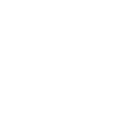 01
02
03
Project Development Objective(PDO) and Components
PDO:To increase productivity, market access and resilience of selected value chains in the project area and to respond promptly and effectively to an eligible crisis or emergency
Component 1
Component 2
Component 4
Component 5
Component 3
Project Coordination, Management, Monitoring, Evaluation and Learning
Strengthening Climate-Smart Agricultural Research, Seed, and Agro-Climatic Information Systems
Contingency Emergency Response
Promoting Adoption of Climate Smart Agriculture Technologies and Practices
Market Development and Linkages for Selected Value Chains
1.0: Strengthening Climate-Smart Agricultural Research, Seed, and Agro-Climatic Information Systems
This component will support the development, validation, packaging, and dissemination of context- specific CSA Technologies, Innovations & Management Practices (TIMPs) to target beneficiaries
Sub-component 1.4. 
Strengthening Institutional Capacity for Development and Dissemination of CSA TIMPs
Sub-component 1.1
Supporting CSA Research and Innovations.
Component One
Sub-component 1.3. 
Strengthening Agro-Climate Monitoring and Information Systems
Sub-component 1.2: 
Building Competitive and Sustainable Seed Systems .
Component 1: Strengthening Climate-Smart Agricultural Research, Seed, and Agro-Climatic Information Systems
Sub-component 1.1: Supporting CSA Research and Innovations. 
Subcomponent will provide;
Sub-component 1.3. Strengthening Agro-Climate Monitoring and Information Systems
Sub-component 1.2: Building Competitive and Sustainable Seed Systems
Sub-component 1.4. Strengthening Institutional Capacity for Development and Dissemination of CSA TIMPs
Supports multiplication of seed and strengthening seed systems
Support: Improve agro- meteorological forecasting, monitoring, data use, and soil testing
Support: Refurbishment and upgrade infrastructure for breed seed and improved seed production & Animal feeds
Supports: Adaptive and Active research
Key actors: MAAIF, ANGRCs, NAGRC&CB, ZARD’s, private sector, farmer groups and large-scale farmers
Key actors: NARS Scientists,  Graduate Training of Scientists 
(Msc, PhD)
Key Actors: MAAIF,  UNMA, NARO, and the ZARDIs
Key actors: NARO, MAAIF, ANGRCs, NAGRC&CB, ZARD’s,
.
.
.
Instrument: direct financing to support real time delivery of weather information and advisories as well as soil information and advisories
Instrument: direct financing to support breeding programs to sustainably produce crop, livestock and fisheries seed and PPS for  feeds
Instrument: Competitive Research Grants to help adapt TIMPS to local conditions and address emerging research issues.
Instrument: Matching grants to support sustainable seed multiplication and production
Key Investments in Subcomponent 1.1Supporting Climate-Smart Agricultural Research and Innovations Include
The Investments in the subcomponent address the presidential directive dated 31st May 2022 Page1 on Seed production, Multiplication distribution and Certification.
01
Develop, adapt, validate and deploy climate resilient and superior varieties, breeds and strains and other context specific CSA technologies, innovations and management practices for the selected value chains
Characterize Cattle breed (indigenous, crosses and pure breeds) to define genetic attributes of cattle  genetic resource Uganda and the environments to which they are adapted or known to be partially or not adapted to at all..
02
03
Conducting of Adaptive and Applied Research in CSA selected  value chains
04
Facilitate professional development in specialized disciplines (livestock, crop, fisheries and climate science) 20 PhD, 40 MSc in CSA and other specialized areas
Sub-component 1.2: Key Investments
01
Establish a national fish brood stock center at Kajjansi and at the 9 Zardis
02
"150 candidate varieties evaluated for DUS; 150 candidate varieties evaluated for NPTs"
1 Seed Tracking and Tracing System deployed, 5000 seed actors able to access and use the STTS, and Assorted ICT required to manage and use the system procured
03
04
Enhance animal disease detection, diagnosis and response through an efficient national animal laboratory system. A national laboratory system for collection, processing, dispatch, analysis of samples and dissemination of results
Establishment of 144 sub-county-based AI sub centres (delivery of AI inputs to the community, synchronization and artificial insemination, train 2 AI technicians per sub county, AI kits,  and Assorted Reproductive Hormones)
05
06
Support to inspection, verification, and certification made for the 5 years of the project
The Investments in these sub-components address the presidential directive dated May 31st  2022 Page 2-3 on 1) Animal breeding  and use of the Artificial Insemination services at the subcounty and 2) Disease Control
The Key investments in Subcomponent 1.3
Acquire and establish new weather monitoring stations (37 AWS and 30 manual stations) and Rehabilitate and upgrade the existing 30 weather stations
01
Upgrade and operationalize Weather Information Dissemination System (WIDS) using ICT platforms such as cell phones, websites, etc to disseminate agro-meteorological information.
02
03
Build capacity of district extension staff, district farmers associations, farmers groups, women groups, youth groups, community leaders, NGOs, CBOs,CSOs, media and seed companies as weather information dissemination champions in the interpretation of weather forecast
04
Set up climate information champions to participate in the multistakeholder platforms for development of area specific advisories that support farmers in planning and decision making across all the 18 Zones
05
Establish soil organic carbon monitoring reporting and verification system to track implementation, adoption and impact of TIMPs
The Investments in these sub-component address the presidential directive dated 31st  May 2022 Page 4 on Farmer Education and Mobilization. It’s a key steps to precision agriculture or farming
Sub component 1.4 Key Planned Investments
01
Develop and refurbish  infrastructure for technology multiplication of animal genetic resources at 4 Animal Genetic Resources Centers (AnGRCs) (Serere, Rubona, Aswa, Maruzi)
Construct and/or operationalize 3 Regional livestock cattle pests and disease diagnostic laboratories and 69 District Laboratories.
02
Procure 12 Mobile Assisted Reproductive Technology (ART) laboratory and equipment to support Community Breeding
03
04
Refurbish 4 regional feed equipment for formulating feed at regions and Develop 4private seed hatcheries at the regions under ppp arrangements
05
Establish/Rehabilitate 7 mother gardens to support production of early generation seed of targeted value chains (coffee, banana, mangoes and citrus, cassava, cocoa and cashewnut) at ZARDIs.
06
Expand and maintain 7 irrigation facilities to support off-season seed production for target value chains at the ZARDIs
07
Construct  data center to support  early warning system and advisory services
The Investments in these sub-component address the 31st  May 2022 presidential directive on  the policy proposals for the development of the agricultural sector specially on seed production, multiplication distribution and Certification; Animal breeding  and use of the artificial Insemination services
Effective Delivery mechanism of the Subcomponent
Graduate research assistantship
02
Direct financing for national level infrastructure
Competitive Research Grants
01
06
04
Internships
Public Private partnerships
05
Matching grants
03
Sustainability-1
Competitive and collaborative research for graduate research
02
Better management of infrastructure
NARO & Government  - lobby for international research grants
Continued government support to research
01
06
04
Development of  fish feed market system
05
Development seed markets
03
2.0: Promoting Adoption of Climate Smart Agriculture 
Technologies and Practices
The component will support investments for up-scaling and adoption of climate-smart agriculture (CSA) technologies, innovations, and management practices (TIMPs) developed in Component one. It has 3 Sub-components
Sub-component 2.3.
Sub-component 2.2
Building institutional capacity for productivity enhancement, resilience, and strengthening service delivery
Productivity enhancement and resilience for food and nutrition security in refugee settlements
Sub-Component 2.1
Productivity Enhancement and Resilience Investments for income generation
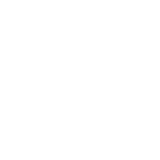 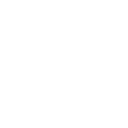 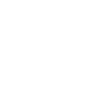 Component Two: Promoting Adoption of Climate Smart Agriculture Technologies and Practices
Sub-component 2.2: Productivity enhancement and resilience for food and nutrition security in refugee settlements
Sub-Component 2.1. Productivity Enhancement and Resilience Investments for income generation
Sub-component 2.3. Building institutional capacity for productivity enhancement, resilience, and strengthening service delivery
Support: Increased productivity and  enhanced resilience of agricultural value chain to CC, as well as reduced GHG emissions
Support: Increased productivity and  enhanced resilience of agricultural value chain to CC, and to enhance and food security and nuitrition
Support: build institutional capacity including farmer organisation at the parish, subcounty, and district for mindset change in relation production, climate adaptation and mitigation and value addition
Key actors: Crop livestock and fisheries farmers and farmer groups non refugee host & host communities
Key actors: refugee settlements and host communities
Instruments1: grants for  seeds, fertilizers, micro-irrigation kits and mechanization to Farmer groups
Instruments1: Matching grants for the  Community-level, District level grants  for community infrastructures,  and regional level grants
Key actors: Extension Officers and farmers
Instrument: direct financing to districts and sub-counties provide  extension services and mind set change
Instruments2: adoption of SLM - LIPW communal lands
Instruments2:adoption of SLM - LIPW communal lands and financial incentives for land owners
Key Investments in Sub-Component 2.1. Productivity Enhancement and Resilience Investments for income generation
01
Establish, equip and operationalize 19(1 National Ref Mech Centre and 18 Zonal Agric Mech Centre), The 5  Zonal Agricultural mechanization centers will be commenced under phase 1 to improve access, train , demonstrate, test and hire appropriate agricultural mechanization technologies and equipment.
02
Construct 504  on-farm Water for production facilities for profiled large scale commercial farmers and in most water stressed  areas in cattle corridor
03
Develop 500  on-farm irrigation infrastructure (System distribution network to convey water)(micro, medium and large) .
04
Construct 1000 fishponds  to support aquaculture farmers/groups especially in low land areas  and establish 2 land based and 3 water based aqua parks
05
Acquire 2500 (500 high capacity, 2000SAT) Tractors/Implements , 4 amphibious and dredging equipment/machines, to support production, productivity
06
Equip the National Seed Testing Laboratory
07
Set up and promote 570  Renewable energies technologies (Energy saving stoves, making briquettes, and solar)
Key investments in Sub-Component 2.1. Productivity Enhancement and Resilience Investments for income generation
08
6000 In-calf dairy heifers and 1710 breeding bulls distributed in 48 project districts.
Establish and Manage 500 mother gardens  of assorted  fruit trees to support production of seedlings
09
10
Procure 10,000 beehives and other Apiculture equipment to support Honey Production
Establish 5000 community fish cage facilities on water bodies (L. Victoria and Albert) to support cake Fish Farming
11
12
Procure assorted units of climate resilient boats, research and surveillance vessel, outboard engines, gears to support fishing communities and fish farming
The Investments in these sub-component address the May 31st 2022 presidential directive on: 1) Seed production, Multiplication distribution and Certification; 2) Disease Control; 3) Agricultural Mechanization and Irrigation;4) Interventions in the  Fisheries subsector and Hon Minister’s request for support for Agricultural Machinery
Key investments in Sub-component 2.2: Productivity enhancement and resilience for food and nutrition security in refugee settlements
01
Sink 80 Ground water extraction and community watering points (solar powered boreholes) for water for agricultural production(Host, Refugee, Host-Refugee)
02
Acquire, multiply and distribute  crop seed and poultry for refugee support (nutrition, immune boosting and incomes).
03
Purchase tree seedlings, soil and water management, and agroforestry for 300 farmer groups in refugee and host communities
04
Provision of high quality soyabean and maize of improved, early maturing, drought tolerant and disease resistant varieties to selected beneficiary farmers
The Investments in these sub-component address the May 31st 2022 presidential directive on: 1) Seed production, Multiplication distribution and Certification; 2) Disease Control; 3) Agricultural Mechanization and Irrigation;4) Interventions in the  Fisheries subsector and Hon Minister’s request for support for Agricultural Machinery
Key investments in Sub-component 2.3. Building institutional capacity for productivity enhancement, resilience, and strengthening service delivery
Mobilization , establishment and strengthening of farmer groups , associations and cooperatives along the selected value chains
01
02
Operationalize guidelines for professional farmer organizations, the demand articulation guidelines and a manual for farmer institutional development
03
Build capacity of MAAIF’s technical staff at national, district and lower local government levels, parish ToTs as well as the non-state actors for service delivery
04
Support training of Agricultural Extension Officers as Trainer of Trainers (ToTs) for frontline extension workers (FEWs) to cascade information and knowledge to the target beneficiaries.
05
Recruitment of community-based facilitators (CBFs) in the refugee settlements and host communities to provide last mile service delivery to beneficiaries
The Investments in these sub-component address the presidential directive on : Farmer Education and Mobilization and Partnerships with Large scale Farmers
Effective Last Mile Delivery mechanism of the Component
Micro/Community  Grants for agricultural production in refugees
02
Direct financing for extension services and institutional building
Community Matching grants for agricultural production
04
01
Financial incentives for SLM adoption by individuals with land
06
Labour Intensive public works for restoration degraded lands
05
District Level Grants for community infrastructure
03
Component 3: Market Development and Linkages for Selected Value Chains
The Objective of component is to improve access to remunerative markets through increased access to harvesting, post-harvest handling, storage, value addition, and market linkage services, equipment, and infrastructure by (Producer Associations and Producer Organizations) (POs
Sub-component 3.1: Investments in Market development and linkages for selected value chains for non-refugee districts
Sub-component 3.2: Investments in Market development for selected value chains for refugees and host communities
Building on the selected host community value chains and Agricultural settlement land management plans, the sub-component will provide the following services to  refugee and host communities

Skills development for improved service delivery by selected youth; and district and sub-county local government extension staff; and 

Investments in clean-energy equipment, machinery, and infrastructure for harvesting, post-harvest, value addition to minimize losses, improve the quality and shelf-life of produce.
Farmers and non refugee communities will be supported with;
Clean/Green energy equipment, machinery and infrastructure for harvesting, post-harvest management and value addition
Market infrastructure for beef, fish, diary, vegetables, storage, value addition, etc
Rehabilitation of farm to market and trouble spots/bottlenecks on rural on farm roads which constrain access and interconnectivity to physical input and produce markets
Key Investments Sub-component 3.1: Investments in Market development and linkages for selected value chains for non-refugee districts
01
Provide small and medium dairy value addition equipment/infrastructure to farmers/ farmer groups(Milk coolers, refrigerated trucks/tanks, Dairy processing equipment
02
1 set of 4 Cold rooms and  4 cold chain transportation trucks procured and distributed
03
Provision of value addition equipment and on-farm storage for primary processing(Millers, hullers, small/medium on-farm storage facilities(onfarm mini-silos)
04
Support atleast 2,000 farmers with simple and appropriate equipment for harvesting, handling and packaging for efficient transportation to the markets.
05
350 Clean energy Processing equipment and machinery bought to support value addition and market access in project districts for all the commodities
06
Construct 957kms of Farm to market uncoded farm to market access points/chokepoints/ road sections only.
The Investments in these sub-component address the presidential directive on : 1) Agricultural Mechanization and Irrigation;2) Interventions in the  Fisheries subsector and Hon Minister’s request for support for Agricultural Machinery
Key Investments in Sub-component 3.2: Investments in Market development for selected value chains for refugees and host communities
01
2,025 farmer groups supported with dairy production, primary processing, and marketing equipment over a period of 5 years.
02
45 dairy cooperatives established/strengthened, trained and equipped with dairy primary processing and marketing facilities
03
Support towards value addition and market access for meat by establishing 7 slaughter Facilities
04
Link producer Associations to off-takers who may be processors or traders of agricultural produce.
05
300 farmer groups of beneficiaries equipped with harvesting and post harvesting skills
The Investments in these sub-component address the presidential directive on 1) Agricultural Mechanization and Irrigation;2) Interventions in the  Fisheries subsector;3) Farmer Education; 4) and Hon Minister’s request for support for Agricultural Machinery
Matching grants to beneficiary Producer associations and higher-level organizations
Effective Last Mile Delivery mechanism of the Component
02
01
Productive alliances, diplomacy and negotiations
Direct financing or District level grants for road chokes
03
Component 4: Contingency Emergency Response
This zero-cost component will finance eligible expenditures under the Immediate Response Mechanism (IRM) in case of natural or man-made crises or disasters such as severe droughts, floods, specific pest and disease outbreaks and severe economic shocks in Uganda.
Funds will be triggered through formal notification of an emergency by the relevant government authority and upon a formal request from the Government to the World Bank through the MoFPED
The emergency response would include;
Mitigation, 
Recovery and 
Reconstruction. 

Implementation of this subcomponent will follow;
 a detailed Contingent Emergency Response Implementation Plan (CERIP) satisfactory to the World Bank that will be prepared for each Eligible Crisis of Emergency.
2
5.0 Project Coordination, Management, Monitoring, Evaluation and Learning
3
1
Subcomponent 5.1
Subcomponent 5.2
Sub-component 5.3
This component will support the management, monitoring, and evaluation of the project
Component Five
Strengthening the Environment, Social, Safety and Health (ESSH) Risk Management system
Project Monitoring, Evaluation and Learning
Project Co-ordination and Management
Component 5: Project Coordination, Management, Monitoring, Evaluation and Learning
Subcomponent 5.2: Project Monitoring, Evaluation and Learning
Subcomponent 5.1: Project Co-ordination and Management
Sub-component 5.3. Strengthening the Environment, Social, Safety and Health (ESSH) Risk Management system
The sub-component will support the design of the project’s monitoring and evaluation (M&E) system
The objective of this sub-component is;
 To ensure enhanced and effective project management, coordination, and implementation
This sub-component is aimed at; Strengthening the capacity of the MAAIF to effectively manage Environmental and Social Health risks in the project
Design of the project Management Information System (MIS) for;
Monitoring inputs, outputs, and processes
Evaluation of outcome and impacts
Environmental and social safeguards 
Promoting transparency and accountability
Information dissemination and knowledge management
Project coordination and management will use existing government structures at the national, zonal, and district and sub-county levels, community farmer institutions at the local level
Setup E-ESSH safeguards tracking system, hazardous waste disposal facilities and analytical monitoring equipment.
Strengthen Grievance Redress Mechanism structures
Acquisition of ESSH safeguards statutory permits and certificates
Alignment with existing implementation structures in the RHDs and refugee settlements established through OPM.
Implementation Approaches
Guided Community Driven Development (CDD)
Implementation Arrangements
National Project Steering Committee
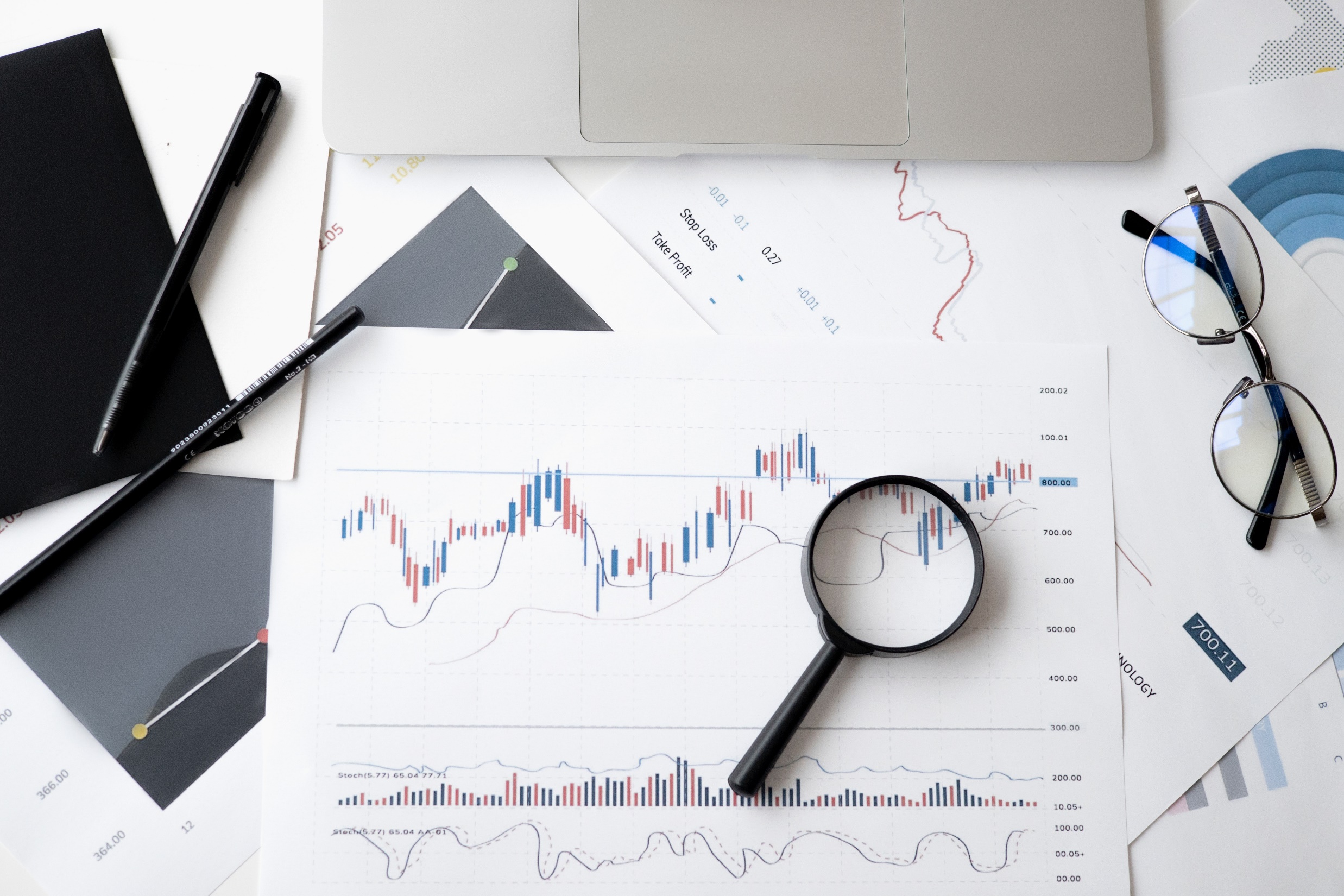 Estimated Project Cost and Financing
33
[Speaker Notes: Photo by Anna Nekrashevich from Pexels]
Criteria for Selection of the Value Chains
01
02
03
04
Marketability
Food and Nutrition Security
Employment
Acceptability
Scalability
Feedstock
PDM
Adaptability
Promoted  by at least two-thirds of the district in the sub-region
Marketability – availability of market off-takers, aggregators, processors
potential to use as feedstock for value addition/ability to support other enterprises.
Among commodities promoted by the Parish Development Model
Potential to earn income for farmers and create employment
05
06
07
08
Environmentally adaptable to the region
Potential for scalability
Potential to support food security and nutrition
PROJECT VALUE CHAINS
1: BUSOGA
2: BUKEDI
3: ELGON
4: TESO
5: LANGO
Dairy; Coffee; Bananas; Vegetables
.
Aquaculture/Fisheries; Beef; Citrus/Mangoes; Dairy
.
Soybean; Aquaculture/
FisheriesMango/Citrus; Beef
Mangoes/Citrus;
Aquaculture/Fisheries; Dairy; Poultry
Dairy; Coffee Aquaculture/Fisheries; Cocoa
10: RWENZORI
9: KIGEZI
8: ANKOLE
6: ACHOLI
7: KARAMOJA
Dairy
Beef
Banana
Coffee
Dairy;  Coffee;  Beef; Aquaculture/Fisheries; Cocoa
.
Beef
Sorghum
Cassava
Soybean
Soybean; Beef; Maize; Aquaculture/Fisheries
Dairy; Aquaculture/Fisheries; Bananas; Coffee
12: BUNYORO
13: BUGANDA
11: WESTNILE
Dairy; Maize; Coffee; Aquaculture/Fisheries
Beef; Soybean
Mangoes; Poultry
Dairy; Beef; Banana
Coffee
Criteria for selection of Districts
Climate Change Vulnerability
Watershed degradation
Poverty Levels
Climate change vulnerability was assessed by rainfall variation received in different watersheds as compared to long term average, increase in land surface temperature and frequency of climate related disasters such as flood, drought, hailstorms, and heavy storms
Poverty levels were assessed based on the proportion of poor persons and proportion of households in subsistence economy in the subregions as reported by Uganda Bureau of Statistics (UBOS) report 2020.
Watershed degradation including soil erosion, overgrazing, deforestation, overexploitation destruction  of natural vegetation which adversely reduce agricultural production
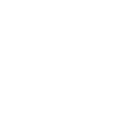 01
02
03
3,900,000 individual beneficiaries
 40% Female
1
2
Project Beneficiaries
Refugees.
(50%) Female)
.
60,000
3,760,000
cooperatives
self-help groups
individuals
1
Project Beneficiaries
Private sector
Host Community
(40%) Female
80,000
Non refugee host households
(40%) Female
refugees
Farmer group
Sustainability
Cost sharing arrangements for mechanization equipment
02
Attracting private sector involvement in research to catalyze Commercialization
Better management of infrastructure
01
04
Development of  fish feed market system
05
Development of Competitive and sustainable seed markets
03
Sustainability
Capacity building of Producer Organizations and Technical staff at all levels
Linking of Sustainable Land Management Practices to value chains development
06
07
02
05
06
Productive Alliances along the Value Chains
08
Project Districts and Value Chains
Target Districts and Value Chains
Target Districts and Value Chains
Target Districts and Value Chains
Target Districts and Value Chains
Target Districts and Value Chains
Target Districts and Value Chains
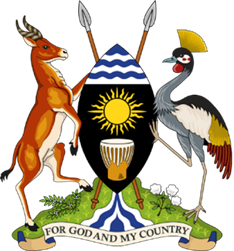 THANK YOU FOR LISTENING